«ТУРИСТСКИЙ УЗЕЛОК НАДЁЖЕН КАК ЗАМОК»
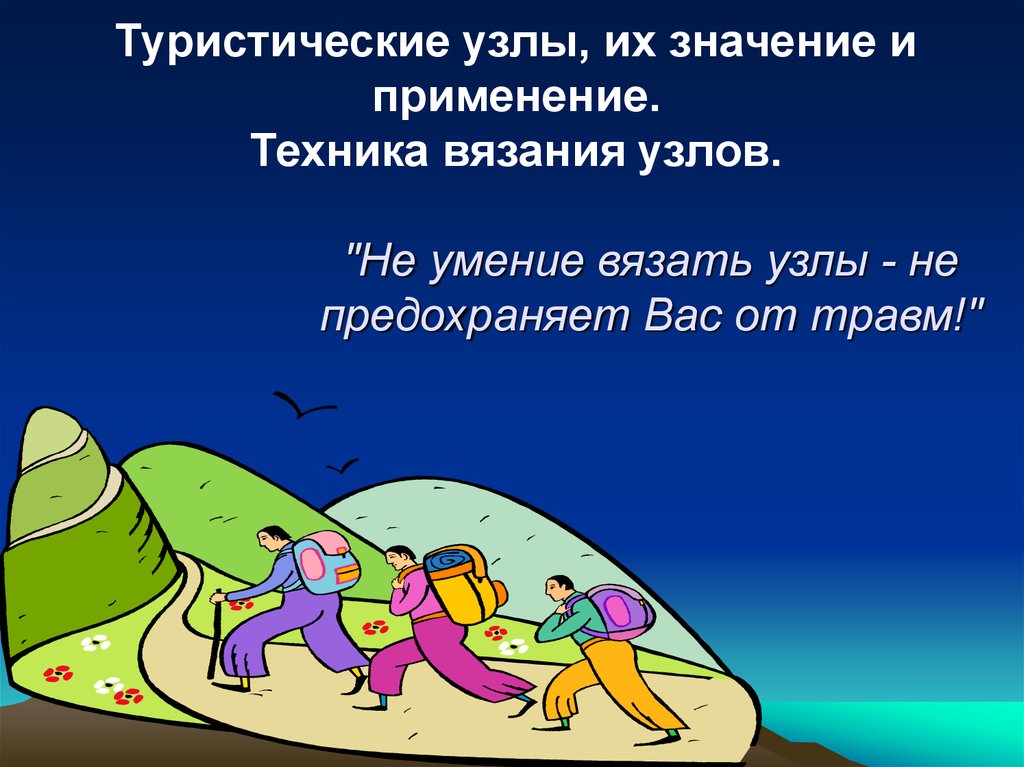 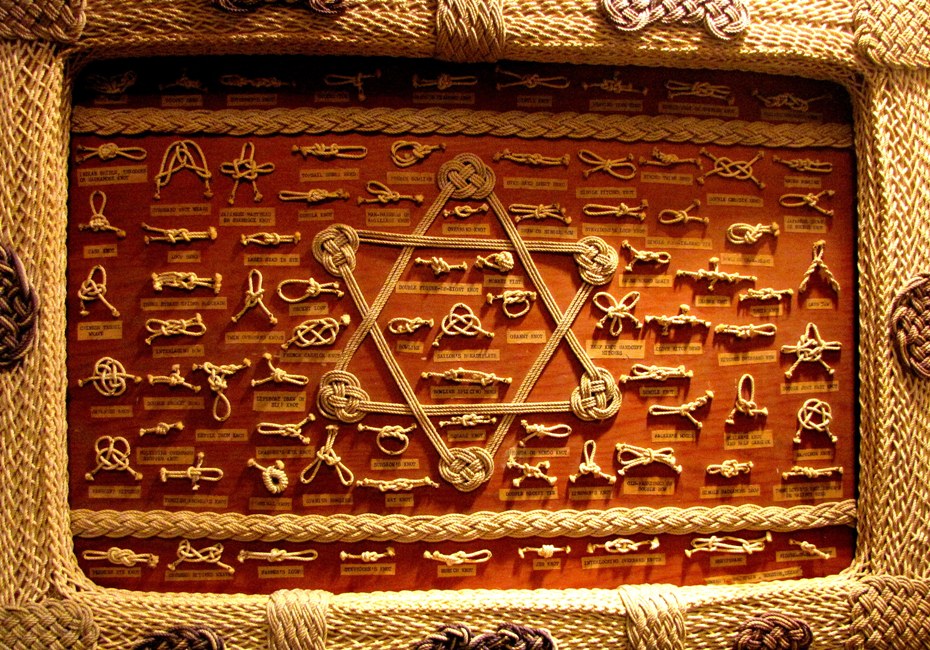 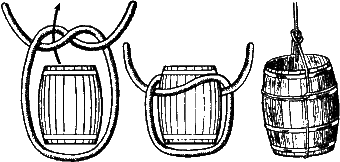 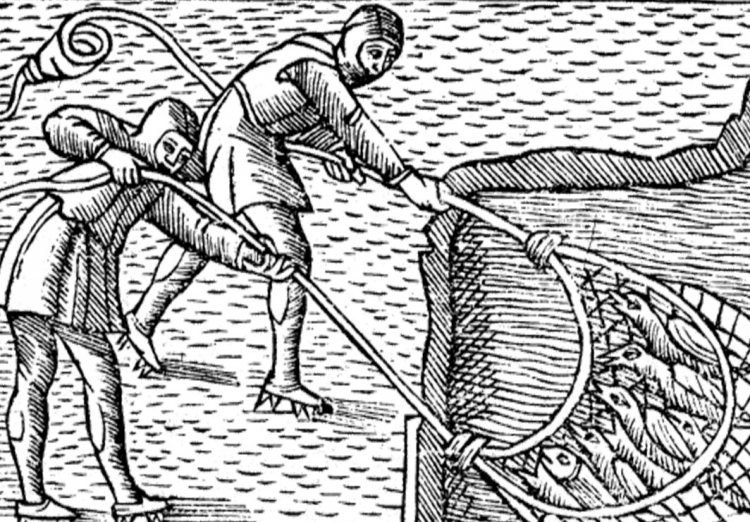 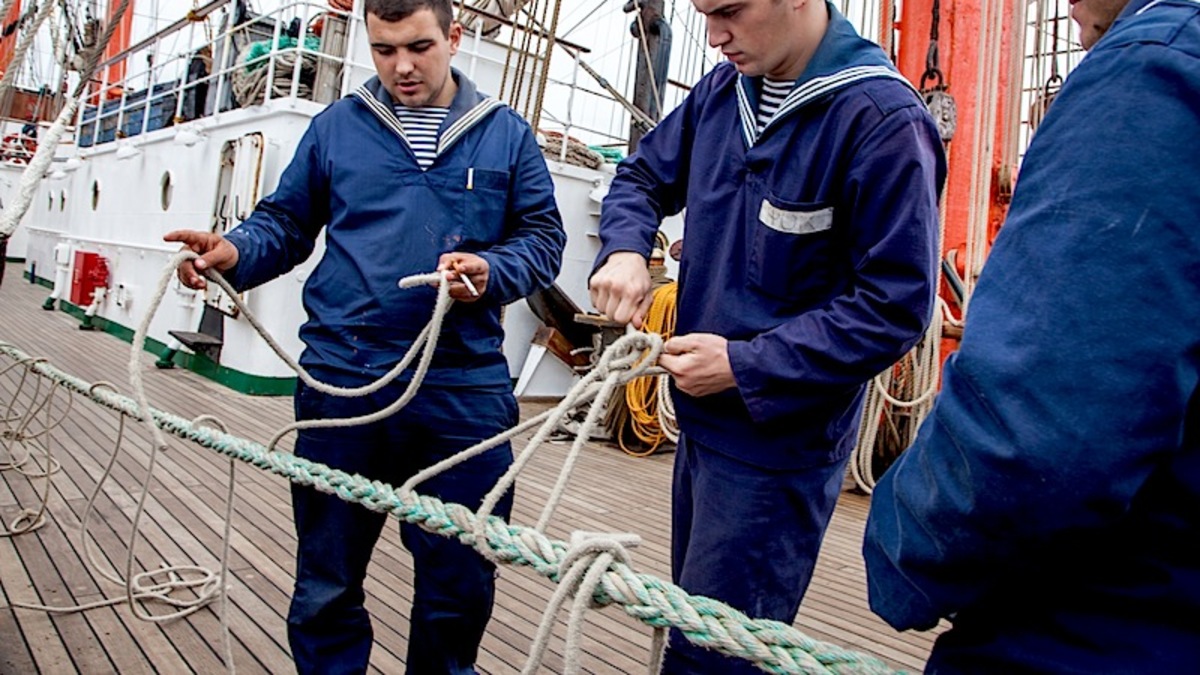 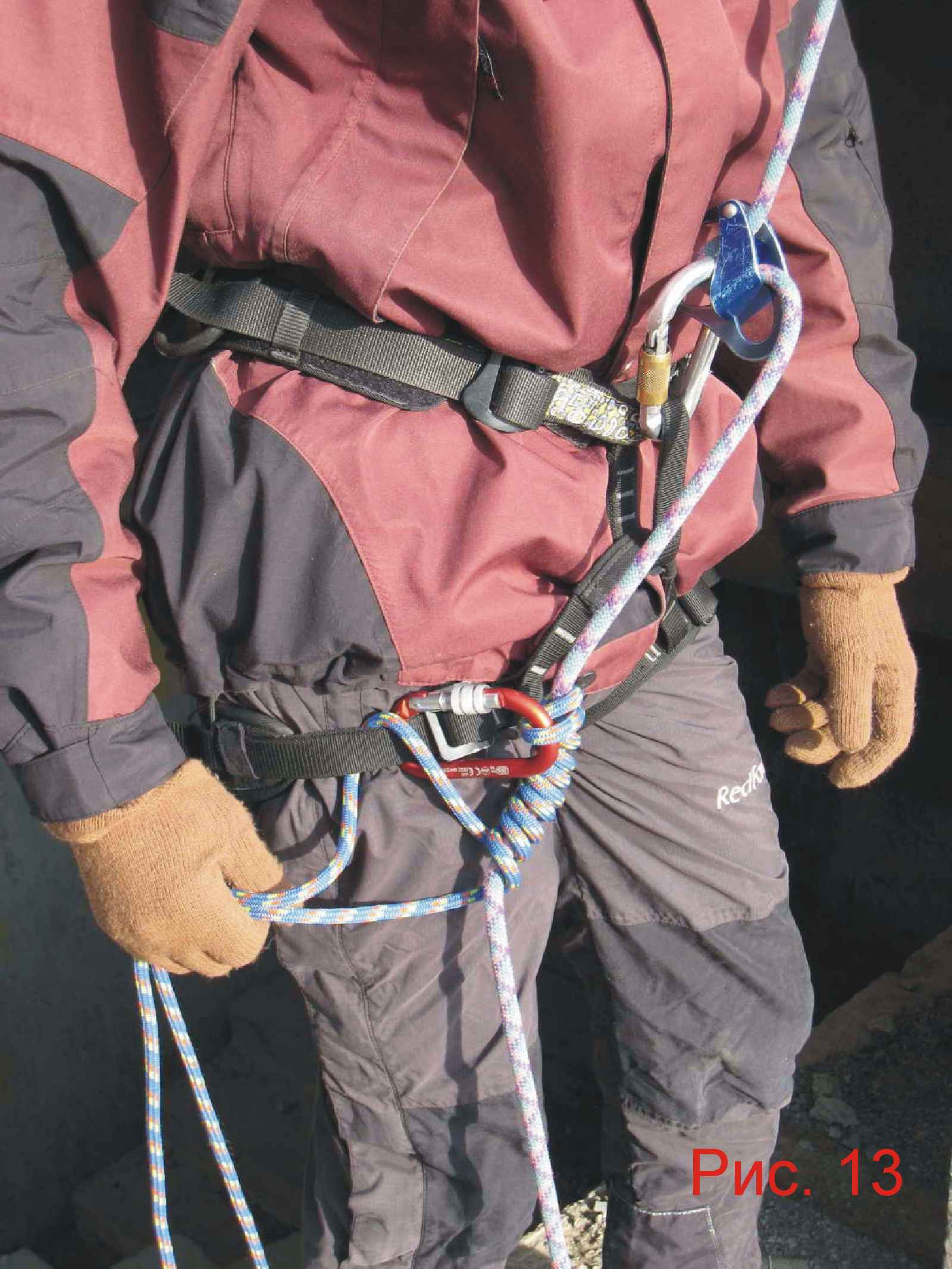 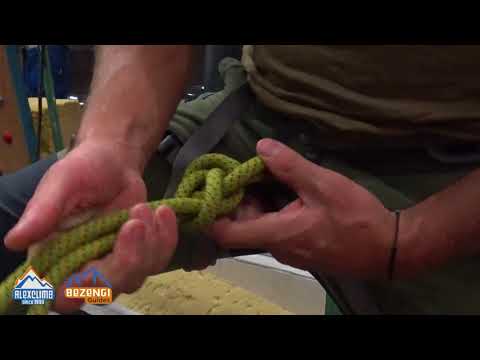 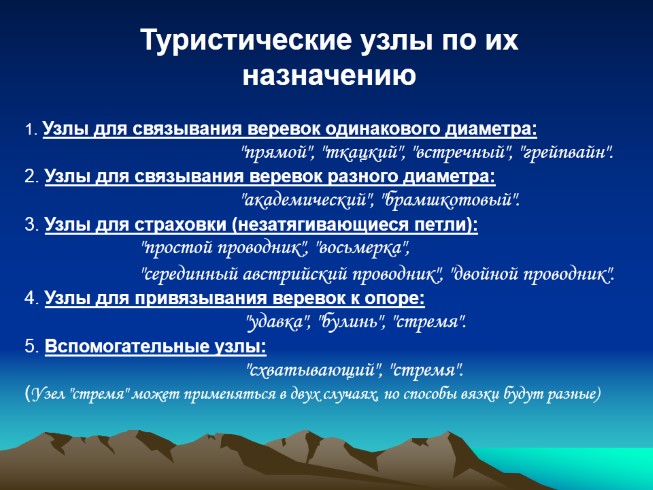 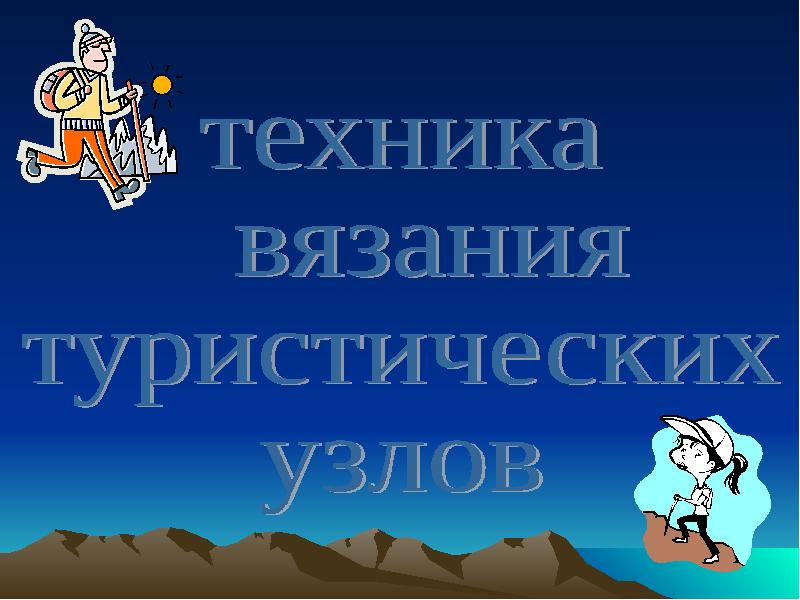 Приложение 2 
                         Схема  завязывания  туристских узлов 
    Прямой узел
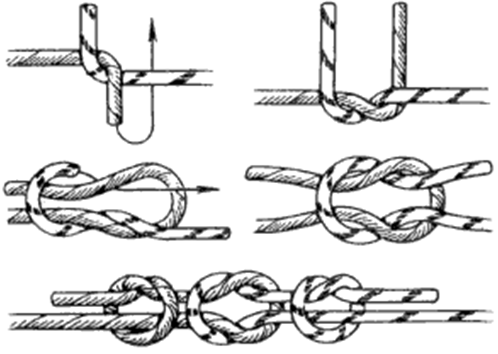 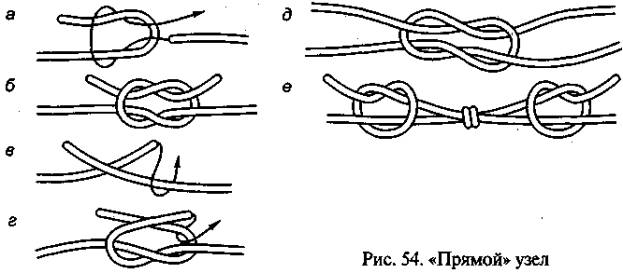 * Примечание: красной рамкой отмечен неправильно завязанный прямой узел – «бабий»
Встречный узел
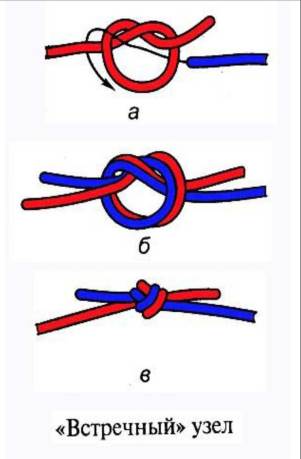 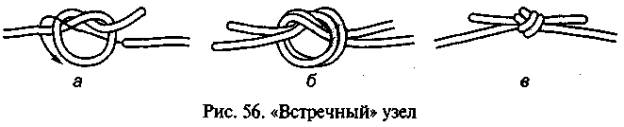 Какие две верёвки из четырёх завяжутся в узел, если потянуть?
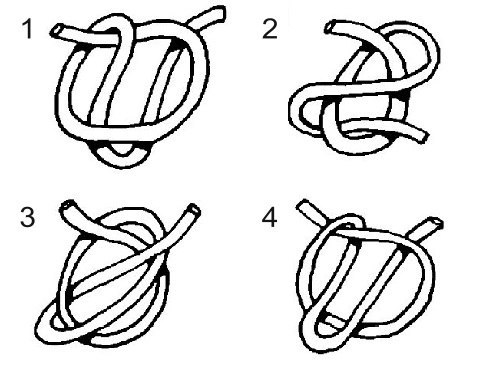 Подсказка: Если вы потянете за концы каждую веревку, изображенную на рисунке, то 2 из них завяжутся узлом, а 2 нет.
Поставь галочку у того номера, где верёвка завяжется в узел.
Спасибозавнимание!